collaborative strategies for in-country shared value creation
Catherine Anderson, Adviser Natural Resources for Development, 
OECD Development Centre
Red Mercosur Workshop
Strategy, Technology and Innovation in Extractives
Buenos Aires, 21-22 September 2016
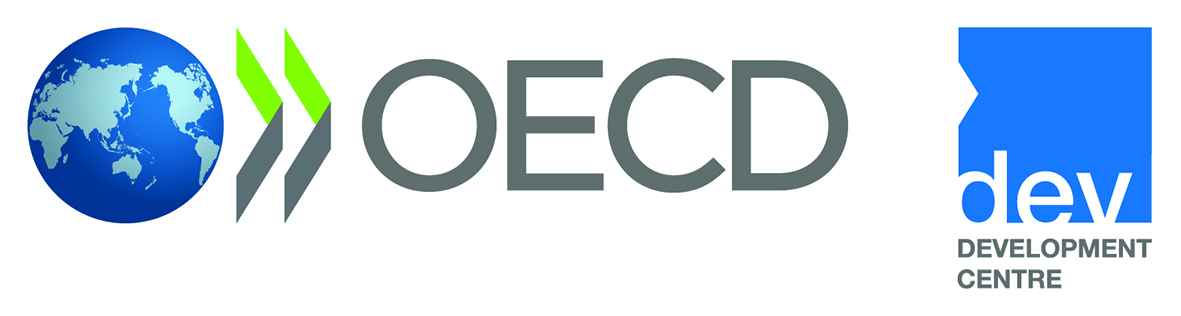 Policy Dialogue on Natural Resource-based Development
Open to any producing countries/economies, all participating on equal footing, regardless of their OECD or Development Centre’s membership.
2
Maximising benefits of extractives
Developing workable approaches and tools that respond to current economic climate in sector and are equitable.
Managing public expectations generated by huge investment projects and perception that benefits not equally shared. 
Working with prevailing legal/regulatory obligations (WTO, BITS/RiTs)
Enabling free and frank exchange of information and ideas.
Catalysing sustainable benefits - is a long-term process which requires coordination within government and collaboration across different stakeholders.
3
Framework on Collaborative Strategies for In-Country Shared Value Creation
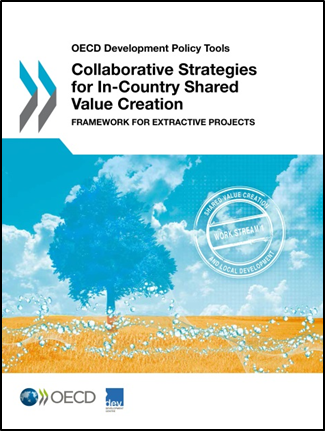 http://dx.doi.org/10.1787/9789264257702-en t http://dx.doi.org/10.1787/9789264259409-fr).

An operational tool with actionable steps to assist host governments and extractives industries to work together in a coherent way to realise shared value. 

A guide to understanding different roles and responsibilities and potential for creating shared value

Dimensions of value include local employment, local procurement, shared used of infrastructure, power, transport and innovation.
4
Strategic Partnerships and Dialogue for Creating and Sharing Value
5
The Five-Step Framework
Step 1: adopt a comprehensive long-term vision and implementation strategy to build competitive and diversified economies and create in-country shared value out of natural resources

 Step 2: build an empirical basis to inform decision-making through an inclusive participatory process

 Step 3: Unlock opportunities for in-country shared-value creation (local workforce and supplier development, shared infrastructure: water, power and transport)

Step 4: Support and contribute to innovation leading to new products and services

Step 5: Establish effective and transparent monitoring and evaluation systems and regularly review the collaborative strategy
6
Step 1: adopting a comprehensive long-term vision and implementation strategy to build competitive and diversified economies and create in-country shared value out of natural resources
7
Step 2: build an empirical basis to inform decision-making through an inclusive participatory process
Examples: 
 Total’s baseline survey in Uganda
Nigeria/Norway cooperation to assess potential for value creation in Nigeria
Brazil’s PROMINP national competitiveness diagnostic study 
WA’s model of integration of aboriginals into the extractive value chain
8
STEP 3.1 – Unlocking opportunities for in-country shared-value creation (local workforce and supplier development, shared infrastructure: water, power and tranport)
Examples: Namibia’s Petroleum Training and Education Fund, forward purchase agreements in Zambia, partnership between 5 banks in Nigeria  to facilitate SMEs access to credit
9
STEP 3.2 – Shared use of infrastructure: roads, railways, ports, access to power and water
10
Step 4 Innovation: Support and contribute to innovation leading to new products and services – Ref: Chile Solar
11
STEP 5 – Monitoring and evaluation and regular review:
12
Next Steps
Use the Framework as a reference for in-depth country/regional analysis; to identify viable opportunities for shared value creation and upgrading; and to address barriers. 
Collect concrete examples for a Compendium of Practices on how public-private collaboration can work in practice, showing what has and has not worked in different situations and offering good practice examples.
Mobilise LAC engagement in PD– through Red Sur or otherwise.

OECD Development Centre :
support the development of Strategies on Resource-based Value Creation for the implementation of the 2030 Sustainable Development Agenda.
13
More information
WEBSITE: 		http://www.oecd.org/dev/natural-resources.htm 

CONTACT: 	Dr Lahra Liberti, Head of Natural Resources for 				Development Unit,  OECD Development Centre

	lahra.liberti@oecd.org 

			Catherine Anderson, Adviser, Natural Resources for 			Development Unit,  OECD Development Centre

	Catherine.Anderson@oecd.org
14